Společenství praxe vzdělávací oblasti…
Petr Chaluš, NPI
kariérové vzdělávání v RVP
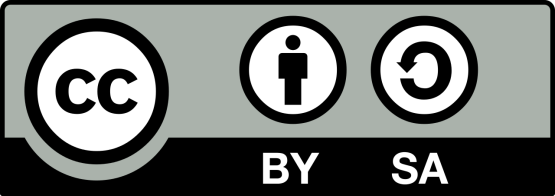 Celá prezentace je dostupná pod licencí CC BY-SA 4.0 Mezinárodní.
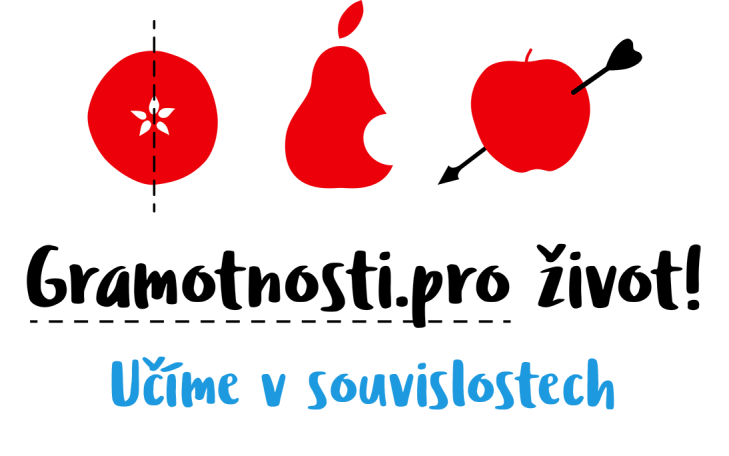 Podpora budování kapacit pro rozvoj základních pre/gramotností v předškolním a základním vzdělávání - Podpora práce učitelů (PPUČ) je financován Evropskou unií.
Co je to portfolio?
Jana Straková v článku na rvp.cz strukturovaně popsala, jak vnímá portfolio v kontextu školy. 

Portfolia jsou podle ní zejména podkladem pro hodnocení žáků, k monitorování práce a pokroku žáka 
v průběhu výuky, i při rozhodování o jeho další vzdělávací dráze. 

Upozorňuje, že „formativní hodnocení však vyžaduje, aby žáci přijali zodpovědnost za své učení, reflektovali svůj vývoj a snažili se zlepšovat své výsledky. To znamená, že učitel musí na žáka přenést část rozhodování týkajícího se výuky a hodnocení.“

(více v článku zde)

-----------------------------------------------------------------------------------------------------------------------------------------------
V kontextu kariérové kompetence … 

rozvoj dovednosti monitorovat a evidovat, reflektovat, sebehodnotit a plánovat
posilování odpovědnosti za vlastní rozvoj (učení, i život celkově), prostor pro svůj rozvoj a další práci
pochlubení se vlastními úspěchy, radost z pokroku, uvědomění si vlastního potenciálu i příležitostí
prostor pro dialog, pro rozhodování, pro vize a sny
Co je kariérové portfolio?
Na kariérové portfolio lze nahlížet jako na celoživotní nástroj pro řízení vlastní kariéry, od školního věku přes rozvoj kariéry v různých pracovních kontextech, změnu práce a další rozvoj a vzdělávání po celý život.

V rámci školního kurikula a kariérového vzdělávání je důležité s tímto principem pracovat, řízení vlastní kariéry je dovednost, která se rozvíjí od nejmladšího věku, už při volbě školních aktivit a rozvoje svých zájmů. 

Součástí práce s portfoliem je pak kariérové plánování, řízení vlastního učení a rozvoje. Ve školním prostředí jde zejména o plánování vlastního učení, které lze vztahovat k vlastním zájmům i kariérovým cílům. 

Online kariérové portfolio může být jednoduché, flexibilní, zábavné s hravými interaktivními prvky, různorodé dle potřeby učitele a žáka. A mělo by se stát jedním z klíčových užitečných nástrojů pro rozvoj kariérových kompetencí i podpořit digitální dovednosti.

(Více v článku Online kariérové portfolio jako součást školního kurikula (rvp.cz))
Proč kariérové portfolio online?
Online nástroje umožňují si na jednom místě přehledně evidovat své dosavadní zkušenosti, výsledky, získané kompetence, digitalizované potvrzení o kvalifikacích, reference apod. 

Umožňují také reflektovat vlastní zájmy a cíle a plánovat další rozvoj. 
Prezentovat a sdílet vybrané informace v elektronické formě s kariérovým poradcem, školou, zaměstnavatelem, spolupracovníky, klienty apod. 

Tyto nástroje mají různé názvy, podle svého původu a zaměření, a jedním z možných obecných pojmenování pro tyto nástroje je „online kariérové portfolio“.

Europass online portfolio - příklad rozvíjeného nástroje Evropskou komisí, je online nástrojem pro uživatele, kde mohou popsat své dovednosti, najít zajímavé nabídky práce a vzdělávací příležitosti, mohou administrovat své podklady, pokud se ucházejí o pracovní pozice, vytvořit si životopis a motivační dopis. Průběžně si lze utvářet svůj profil, evidovat si své dovednosti a zájmy, vybrané části sdílet a prezentovat. 

Co umím  - příklad nástroje iniciovaného v neziskovém sektoru pro evidenci dovedností získaných i mimo školu. Pracuje s termínem „důkaz“, kterým jsou dokumenty, fotografie, video. Uživatel si ze shromážděných důkazů tvoří portfolia, která může po internetu sdílet. Nástroj podporuje sebehodnocení, plánovací modul. Pracuje s digitálními odznaky, štítky (tagy) a umožňuje zatřiďování i vyhledávání podle kritérií.
Příklad struktury kariérového portfolia
Moje zájmy, co mě baví? (čím mi to dělá radost?)

Moje úspěchy, co se mi povedlo? (v čem se mi to povedlo a jak jsem to dokázal?)

Moje silné stránky, v čem jsem dobrý? (kde všude je využívám?)

Moje dovednosti, co všechno umím? (jak jsem je získal a jak se pozná, že to umím, jakou mám zpětnou vazbu od druhých?)

Moje sny, co bych si přál v životě, studiu a práci? (co pro to můžu udělat?)

Můj plán, co se chci naučit v životě a k čemu mi to bude, v čem se chci rozvíjet? (jaké dovednosti chci mít?)

Moje kroky, jak to udělám? (co udělám jako první, co bude následovat dále?)

Moje budoucnost, jak poznám, že už tam jsem? (jaký bude můj život, jak se budu mít, co v něm bude, jaký bude okolní svět?)
01
Aktivita 1
Moje zájmy, co mě baví? 
(čím mi to dělá radost?)
02
Aktivita 2
Moje „snová“ budoucnost, 
jak poznám, že už tam jsem? 
(jaký bude můj život, jak se budu mít, co v něm bude, jaký bude okolní svět?)
Děkuji za pozornost
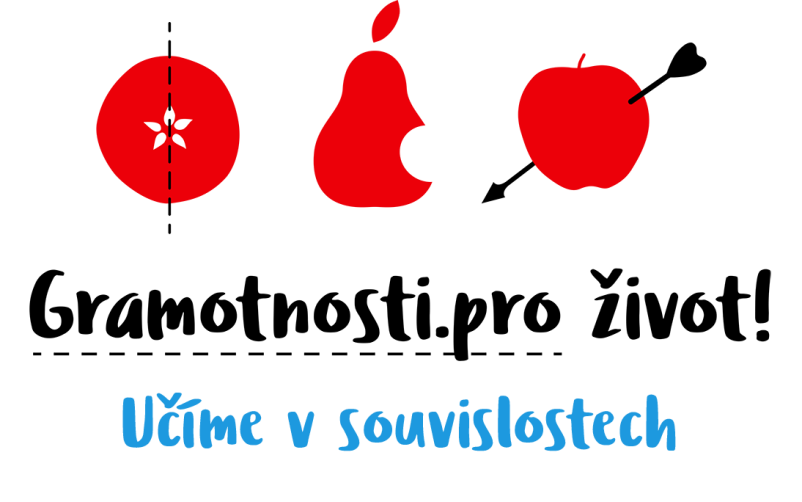 Kontakt petr.chalus@npi.cz